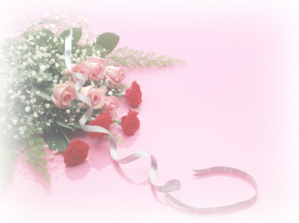 TOÁN -LỚP 3
LÀM QUEN VỚI BIỂU THỨC
KIỂM TRA BÀI CŨ
Một cửa hàng có 36 máy bơm, người ta đã bán 1/9 số máy bơm đó. Hỏi cửa hàng còn lại bao nhiêu máy bơm ?
Bài giải
Số máy bơm đã bán là
36 : 9 = 4 (máy bơm)
Số máy bơm còn lại là
36 – 4 = 32 (máy bơm)
Đáp số : 32 máy bơm
Toán
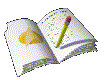 Làm quen với biểu thức
1) Ví dụ về biểu thức:
126 + 51;
62 -11;
13 x 3;
84 : 4;
; … là các biểu thức
125 + 10 – 4;
45 : 5 + 7
Kết luận:
 Biểu thức là một dãy các số và các dấu phép tính cộng, trừ, nhân, chia viết xen kẽ với nhau.
- Biểu thức có thể có một phép tính hoặc có nhiều phép tính.
2) Giá trị của biểu thức
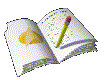 13 x 3 =
39
Giá trị của biểu thức 13 x 3 là 39.
16
45 : 5 + 7 =
Giá trị của biểu thức  45 : 5 + 7 là 16.
Kết luận:
 Việc đi tìm kết quả của phép tính chính là đi tìm giá trị của biểu thức.
Bài 1:Tìm giá trị của mỗi biểu thức sau (theo mẫu)
Mẫu:
284 + 10 =
294
Giá trị của biểu thức  284 + 10 là 294.
c) 21 x 4 =
143
a) 125 + 18 =
84
Giá trị của biểu thức  125 + 10 là 143.
Giá trị của biểu thức 21 x 4  là 84.
11
b) 161 – 150 =
d) 48 : 2 =
24
Giá trị của biểu thức  161- 150 là 11.
Giá trị của biểu thức 48 : 2  là 24.
Bài 2: Mỗi biểu thức sau là giá trị của số nào?
52 + 23
84 - 32
169 - 20 + 1
150
75
52
53
43
360
86 : 2
120 x 3
45 + 5 + 3
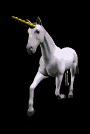 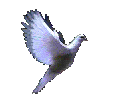 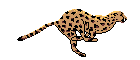 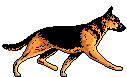 5x5
10-5-3
150+5
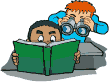 Trò chơi:  Tìm nhà cho các con vật
1
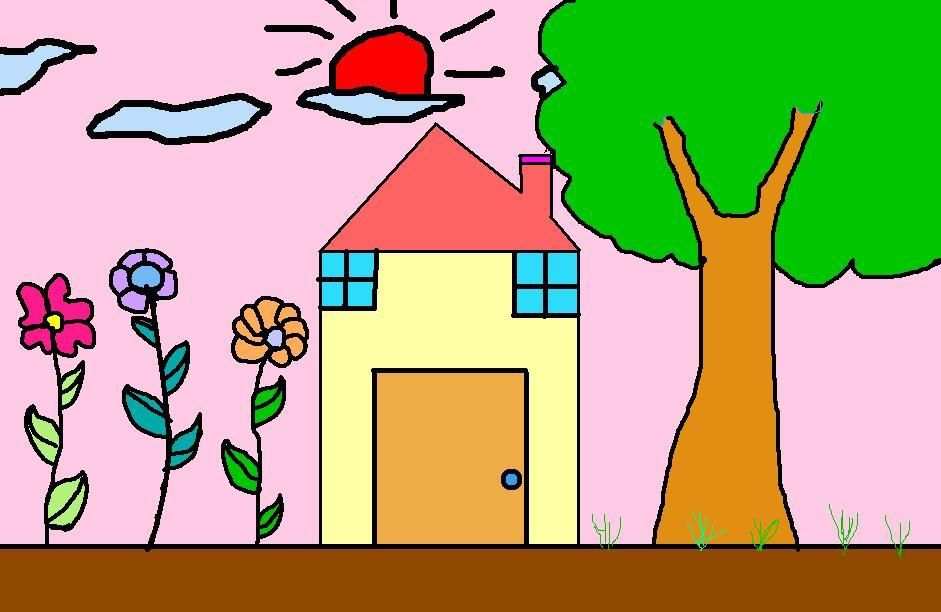 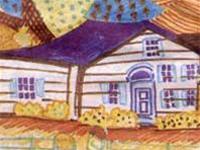 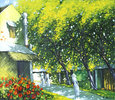 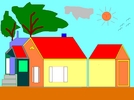 2
3
4
2
25
35
155
40 - 5
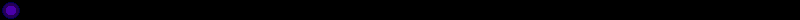 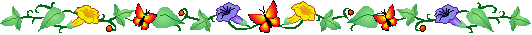 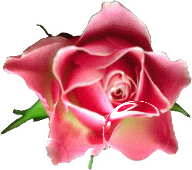 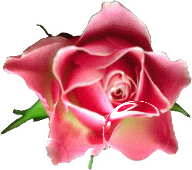 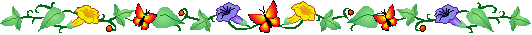 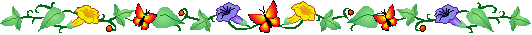 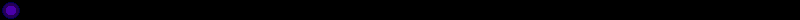 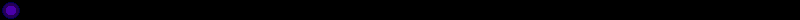 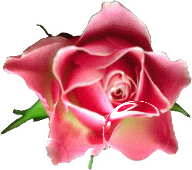 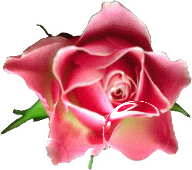 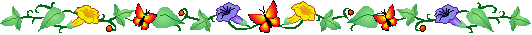 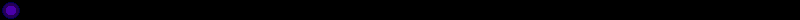 CHÀO CÁC CON !
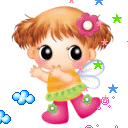